CS440/ECE448 Lecture 17:Natural Language Processing
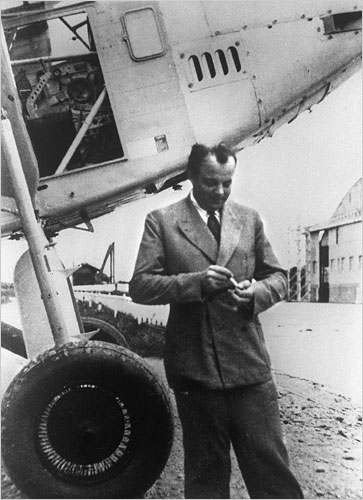 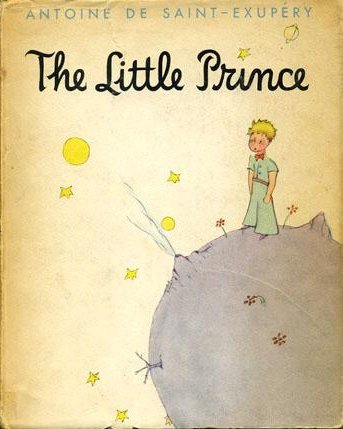 By Mark Hasegawa-Johnson, 3/2020
License: CC-BY 4.0
You may redistribute or remix if you cite the source.
Photo, NYT Online, 1933.  Public domain (copyright expired).
Watercolor, Antoine de Saint-Exupery, 1944.  Public domain (copyright expired).
Outline
Information Extraction
Semantics
predicates, entities, and propositions
Syntax
context-free grammar
parts of speech
Training parsers: the Penn Treebank
Information Extraction
The prince loves his rose.

Who?
What?
Where?
When?
Why?
Information Extraction
The prince loves his rose.

Who?   The prince and the rose.
What?  Love.
Where?  Not specified.
When?  Not specified.
Why?  Not specified.
Information Extraction
Information Extraction (IE) seeks to 
Read free-form texts, like “the prince loves his rose.”
Extract facts in a form that can be used for automatic reasoning processes.
Example: Semantic Network
One possible target of IE is a semantic network, like the one shown at right
The goal is to learn typed edges (relationships) connecting nodes (entities)
Public Domain, https://commons.wikimedia.org/w/index.php?curid=1353062
Example: RDF
Resource Description Framework (RDF) is a series of standards of the WWW consortium, in which facts are represented as triples:
Subject
Object
Predicate
By W3C - http://www.w3.org/TR/rdf-primer/fig1dec16.png, Attribution, https://commons.wikimedia.org/w/index.php?curid=6218192
Outline
Information Extraction
Semantics
predicates, entities, and propositions
Syntax
 context-free grammar
parts of speech
Training parsers: the Penn Treebank
Semantics
Semantics = The study of natural language meanings
Semantics considers that natural language is fundamentally about two types of things:
Entities: objects, people, animals, ideas, places, organizations…
Predicates: attributes, relationships, actions
By applying a predicate to a set of entities, we get a proposition.
 The proposition is, itself, an idea, which can therefore, itself, be treated as an entity:

Antoine said that the prince loves his rose.
Predicates, Entities, and Propositions
A predicate is like a function, that can be applied to some arguments.

Love(x,y)

An entity is like a constant, which can be the value of the argument of a function:

Love(“The prince”, “his rose”)

When the arguments have been evaluated to constants, we get a proposition.  For example, an RDF triple is a proposition with only two arguments: Subject and Object.
The Syntax-Semantics Interface
Suppose we are given the text
The prince loves his rose.

How can we get the propositional form
Love(the prince, his rose)

This problem is called the “syntax-semantics” interface, because one way to solve it is as follows: 
Parse the sentence into noun phrases and verb phrases.
Map each noun phrase to an entity, each verb phrase to a predicate.
Outline
Information Extraction
Semantics
predicates, entities, and propositions
Syntax
 context-free grammar
parts of speech
Training parsers: the Penn Treebank
Syntax
Context-Free Grammar (CFG)
S
VP
NP
NP
The prince loves his rose
Context-Free Grammar (CFG)
S
VP
NP
NP
The prince loves his rose
Context-Free Grammar (CFG)
S
VP
NP
NP
The prince loves his rose
Probabilistic Context-Free Grammar (PCFG)
S
VP
NP
NP
S
The prince loves his rose
VP
S
NP
NP
VP
The rose loves the prince
NP
NP
…
His prince loves the rose
Probabilistic Context-Free Grammar (PCFG)
A PCFG can be written as a Bayes net!
Every Nonterminal has 2 children.
Outline
Information Extraction
Semantics
predicates, entities, and propositions
Syntax
 context-free grammar
parts of speech
Training parsers: the Penn Treebank
Parts of Speech
Normal-Form CFG
Example PCFG in Normal Form
S
VP
NP
NP
DT
NN
NN
VB
JJ
The prince loves his rose
How to use PCFGs in practice
POS TAGGING: Figure out the part of speech of every word in the sentence.
PARSING: Use a Bayes net or some other parsing algorithm in order to figure out the structure of the sentence, i.e., which words belong to the first NP, which belong to the second NP.
INFORMATION EXTRACTION: Map each NP to an entity, and each VP to a predicate. Put the corresponding fact triple into your semantic net.
Outline
Information Extraction
Semantics
predicates, entities, and propositions
Syntax
 context-free grammar
parts of speech
Training parsers: the Penn Treebank
Data: The Penn Treebank
A “Treebank” is a database of 
naturally occurring sentences, 
marked up by linguists to show the phrase structure, using Nonterminal symbols (like NP and VP) and parts of speech (like NN, JJ, DT, and VB).
Algorithms can then be trained to accept word strings as input, and generate parse structure as output.
The Penn Treebank was the first large-scale publicly available treebank, created at the University of Pennsylvania in the early 1990s, using sentences from the Wall Street Journal.
Data: The Penn Treebank
(S (NP (NNP John)) 
     (VP (VPZ loves) 
            (NP (NNP Mary))) 
     (. .))
CC BY-SA 3.0, https://en.wikipedia.org/w/index.php?curid=19519892
The Penn Treebank Parts of Speech(Complete Listing, from https://www.ling.upenn.edu/courses/Fall_2003/ling001/penn_treebank_pos.html)
Verbs: VB (verb), VBD (past), VBG (gerund), VBN (past participle), VBP (non-3rd person singular present), VBZ (3rd person singular present), MD (modal)
Nouns and pronouns: NN (noun), NNS (plural), NNP (proper), NNPS (proper plural), PRP (personal pronoun), FW (foreign word), WP (wh-pronoun)
Adjectives and determiners: JJ (adjective), JJR (comparative), JJS (superlative), CD (cardinal number), DT (determiner), PDT (predeterminer), POS (possessive ending), PRP$ (possessive pronoun), WDT (wh-determiner), WP$ (possessive wh-pronoun)
Adverbs: RB (adverb), RBR (comparative), RBS (superlative), RP (particle), UH (interjection), WRB (wh-adverb)
Conjunctions & prepositions: CC (coordinating conjunction), EX (existential there), IN (preposition or subordinating conjunction), LS (list item marker), TO (to)
What type of algorithms are trained using the Penn Treebank?
Bayes nets or similar types of probabilistic algorithms
Input: word strings
Output: 
For each word, what is its POS (part of speech) 
For each POS, which phrase generated it
For each phrase, which phrase or sentence generated it … all the way back to the S (sentence) node, which governs the whole sentence
Next time: POS ambiguity
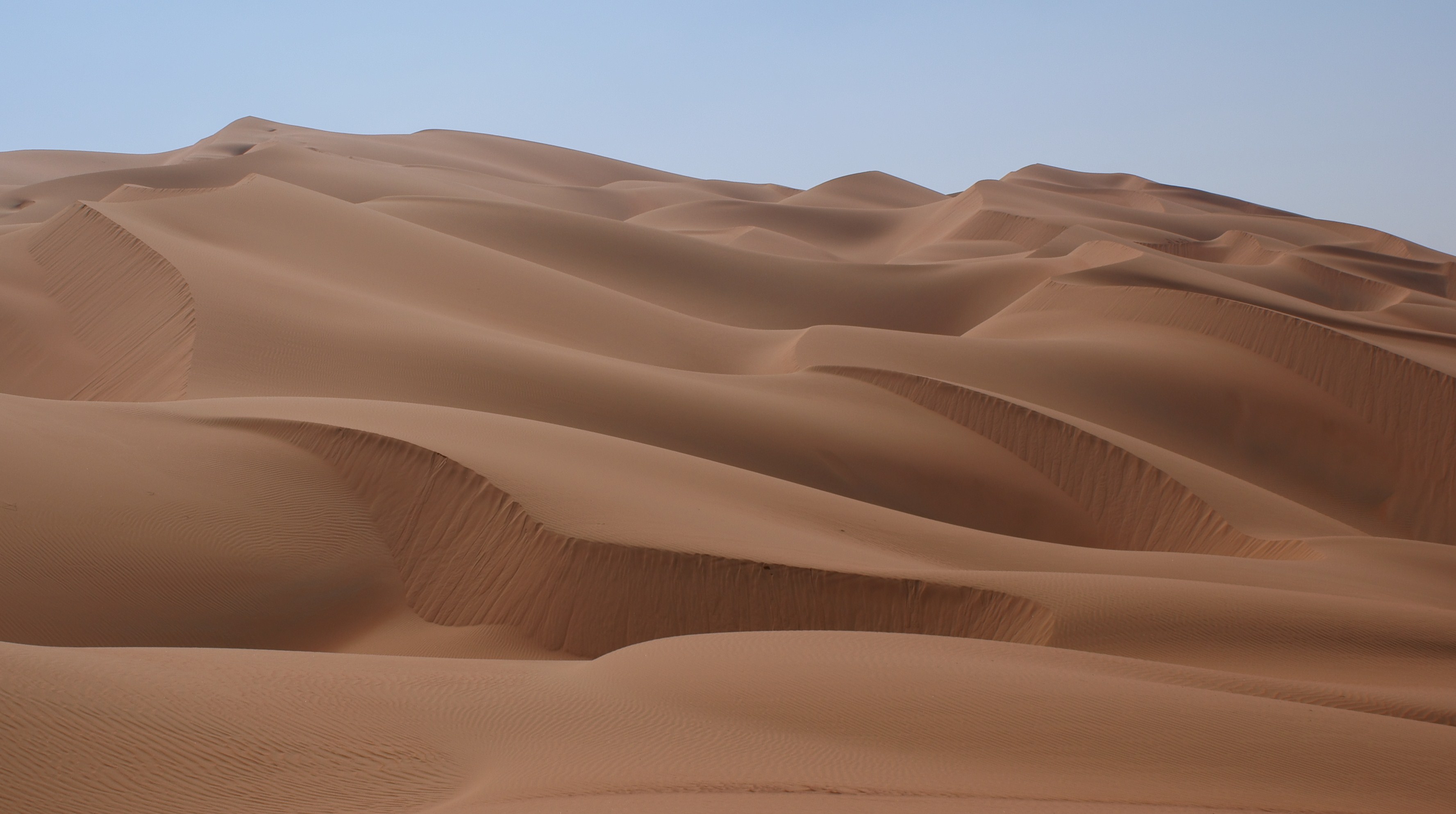 By Nepenthes - Own work, CC BY-SA 3.0, https://commons.wikimedia.org/w/index.php?curid=5623273